Resultados de Pesquisa de campo: Boro no algodão via aplicação no solo + foliar
Visão geral do experimento:

Instituição de pesquisa: NEMABIO, Pesquisa agronômica
Localidade: Sinop, MT – Brazil

Ano da pesquisa: 2023
Fertilizante: Granubor® + Solubor Flow +K® , Granubor® + Boron MEA 
Design do teste:  Blocos casualizados  com quatro repetições 
Objetivo: avaliar e gerar  dados de produtiviade, teor  foliar de boro e potássio na cultura de algodoeiro com  a aplicação de Granubor +  Solubor Flow +K e Granubor + B MEA em diferentes doses
Número de tratamentos: 4 tratamentos. 
Rendimento (kg/ha), teor de B e K nas folhas (mg/kg);
Métrica – Avaliação do estande de plantas – para garantir um estande consistente em cada replicação. 
Análise – Análise estatística dos dados 

Caracterização do solo 
 Latossolo/vermelho-amarelo . Argila: 49,8%; Areia: 32,5%; Silte: 17,7%. 
Informações do solo:pH: 5.7 (CaCl2); O.M.: 24.3 g/dm3; P: 28 mg/dm3; K: 91.6 mg/dm3; 
S: 25 mg/dm3; Ca: 4.1 cmolc/dm3; 1.6 cmolc/dm3; B: 0.23 mg/dm3; Cu: 0.5 mg/dm3;
Mn: 0.5 mg/dm3; Zn: 3.4 mg/dm3; Fe: 60 mg/dm3;
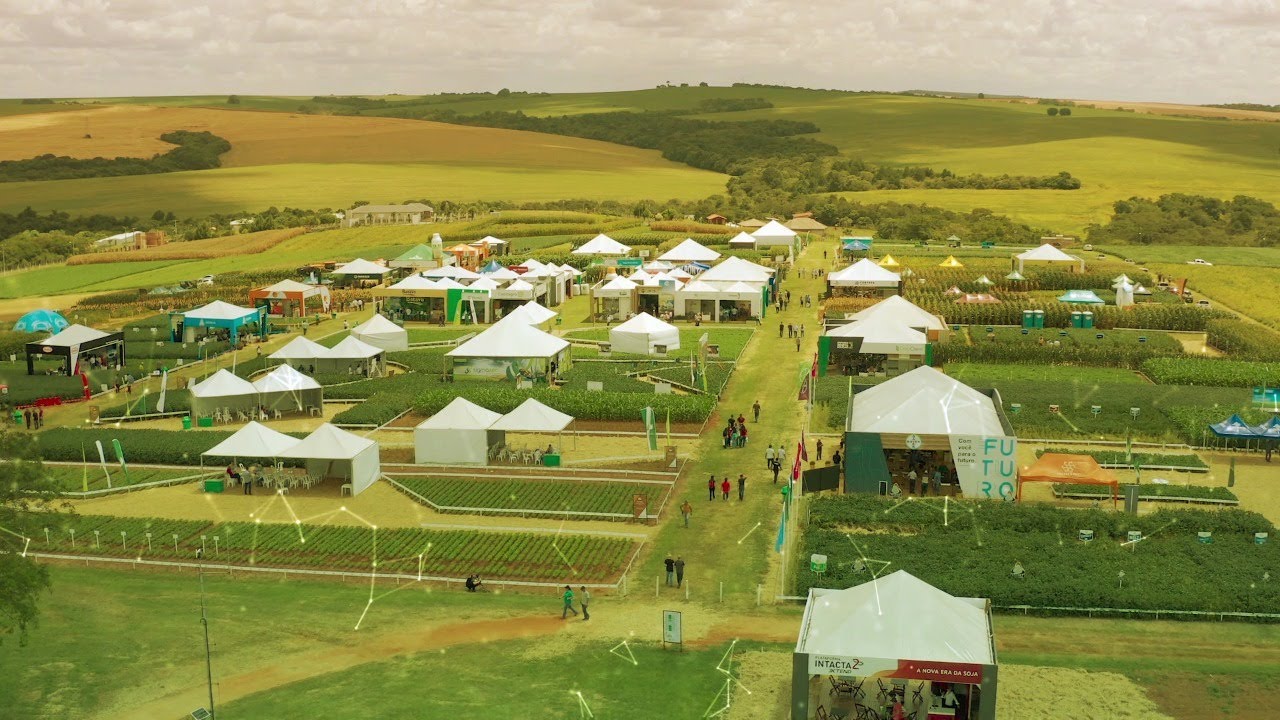 Resposta do algodoeiro à aplicação de B (via solo + via foliar) em solo argiloso  (Latossolo vermelho-amarelo distrófico)
Source: C. Kappes, 2023
Resposta do algodoeiro à aplicação de B (via solo + via foliar) em solo argiloso (Latossolo vermelho-amarelo distrófico)
B na folha (mg/kg)
K na folha (mg/kg)
Source: C. Kappes, 2023
Resultados
A aplicação de 2 Kg/ha de boro via solo e 0,9 kg/ha via foliar, dividida em cinco parcelas, entre o fechamento do estande de plantas e a abertura dos primeiros capulhos do algodoeiro, proporcionou maiores teores de potássio e boro nas folhas do algodoeiro. Granubor foi utilizado para aplicação via solo e Solubor Flow +K na aplicação via foliar. 
 
A aplicação de 2,0 kg/ha de boro via solo e 0,6 kg/ha via foliar, proporcionou maior rendimento de algodão em caroço, cujo aumento percentual foi de 4,53% em comparação ao tratamento testemunha (aumento de 232 kg/ha). Granubor foi utilizado na aplicação via solo e Solubor Flow +K na aplicação via foliar.